«Свободное воспитание» по Ж.-Ж. Руссо
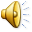 Выполнила студентка 2 курса
Группы Н 26
Марьянская Екатерина
Краткая биография Ж.Ж Руссо
Жан Жак Руссо родился 28 июня 1712 в Женеве, С 1723 - 1724 год молодой Руссо провел в протестантском пансионе Ламберсье в городке Боссе недалеко от грницы с Францией. В юности Жан Жак Руссо перепробовал множество занятий был лакеем, гравером, В 1762- на дипломатической службе, секретарь французского посольства в Венеции.  Опасаясь ареста в связи с выходом в свет политического трактата "Об общественном договоре"и романа "Эмиль, или О воспитании",ставившего под сомнение церковные и культовые нормы, покинул Францию. В Париж возвратился в 1770 без средств к существованию. Умер Руссо 2 июля 1778 в местечке Эрменонвиль близ Парижа.
Введение
Ж.-Ж. Руссо считал, что на ребенка воздействуют три фактора воспитания:
природа, люди и общество
   Задача воспитателя — с гармонизировать действие этих факторов.
Наилучшим воспитанием Ж.-Ж. Руссо полагал прежде всего самостоятельное
накопление жизненного опыта. Достаточный запас такого опыта мог быть
приобретен к двадцатипятилетнему возрасту.
   Ж.-Ж. Руссо разработал стройную программу формирования личности,
предусматривающую умственное, физическое, нравственное, трудовое воспитание.
Первый период от рождения до 2 лет
Первая функция собственно воспитания  (т.е. воспитания со
стороны людей) - это   уход и забота о ребенке.
    "Мы рождаемся слабыми, - нам нужна сила; мы
рождаемся всего лишенными,- нам нужна помощь; мы рождаемся бессмысленными, -
нам нужен рассудок. Все, чего мы не имеем при рождении и без чего мы не можем
обойтись, ставши взрослыми, дано нам воспитанием".
Второй период жизни ребенка от 2-12 лет
Руссо считает, что душа в этом
возрасте (вплоть до 12 лет) должна находиться в бездействии, и все заботы
воспитателя  (и вообще старших - кормилицы,  отца, матери и т.д.) должны быть
направлены на развитие и укрепление тела. 
 Большое  значение приобретает   приучение ребенка к невзгодам и лишениям. Руссо решительно выступает против "нежного" воспитания, он ратует за формирование человека здорового и крепкого .В этом возрасте,  о котором мы сейчас ведем речь (т.е. до 12 лет), Руссо не
видит необходимости рассуждать с детьми о нравственности.
 Он считает, что это преждевременно, т.к. разум ребенка еще не созрел, как мы уже отмечали, для
уяснения им сложных нравственных понятий.
Третий период - от 12 до 15
Трети  период - это преимущественно период развертывания умственного
воспитания и приучения подростка к труду.
  "За деятельностью тела,  стремящегося к
развитию,  следует деятельность ума, который ищет образования. Сначала дети
только подвижны,  затем они становятся любопытными".
Четвёртый период от 15 лет до вступления в брак
”Это период нравственного воспитания
Руссо подчеркивает, что то воспитание,  о котором шла речь до сих пор,  можно
назвать только подготовкой к воспитание, подлинное же воспитание начинается
только теперь, и заботы воспитателя приобретает характер истинных забот и
тревог. "Доселе наши заботы были лишь детскими забавами; теперь только они
получают истинное значение".   
   Зато и силы педагога значительно умножается: к старим и уже испытанным формам
 руководства прибавляются новые -прежде всего совесть и разум самого юноши.
Заключение
1.Руссо полагает, что с  первых дней и до 12 лет ребенок должен развиваться в основном как существо  физическое,  затем он должен созревать биологически для дальнейшего (после 12 лет) умственного и, наконец, нравственного развития.
2.Концепция Руссо с научной точки зрения во многом ошибочна, однако поставленные философом и педагогом в своем романе проблемы совершили целый переворот в педагогике ,нанеся сокрушительный удар по авторитаризму,  схоластике, всей системе феодального воспитания.